F I Z I K A
7- sinf
MAVZU: JISMLARNING ERKIN TUSHISHI
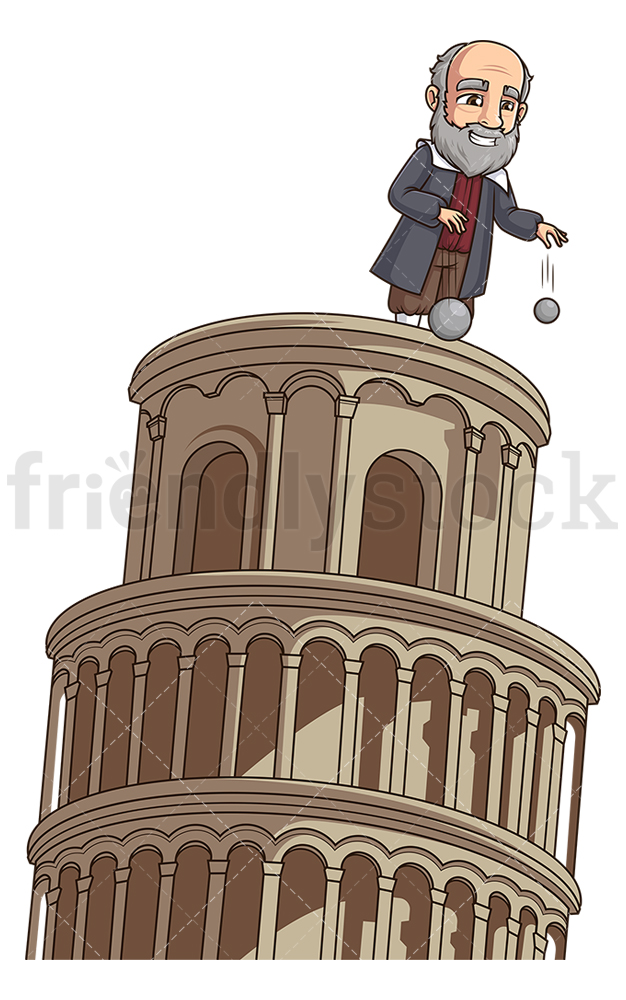 Piza minorasi
TAKRORLASH
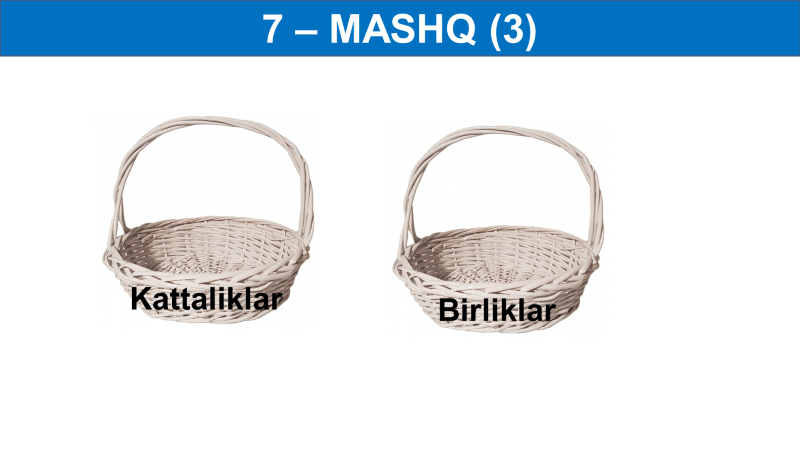 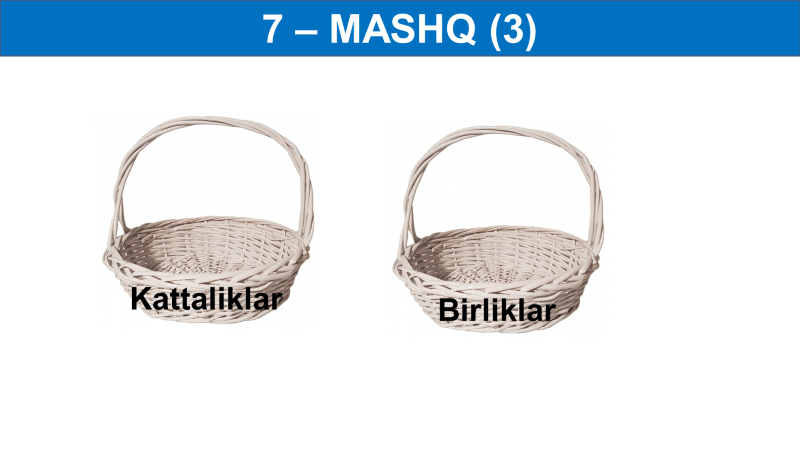 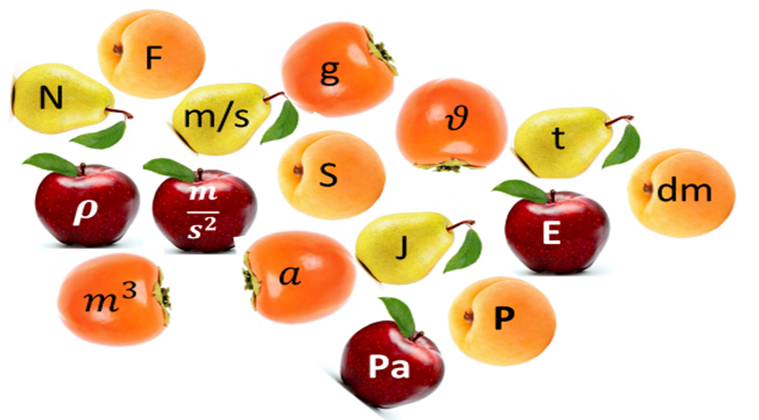 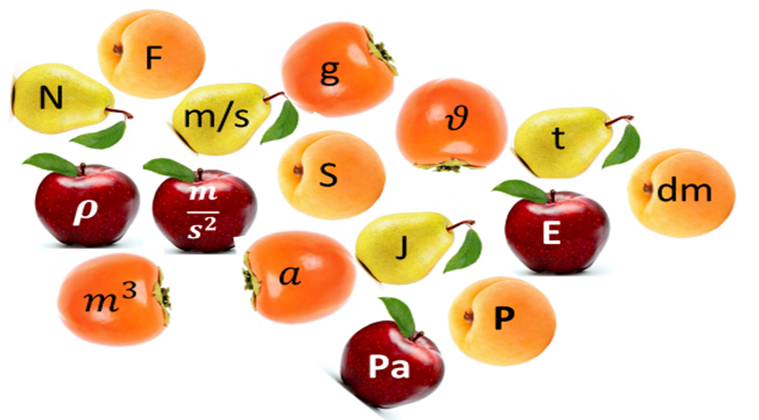 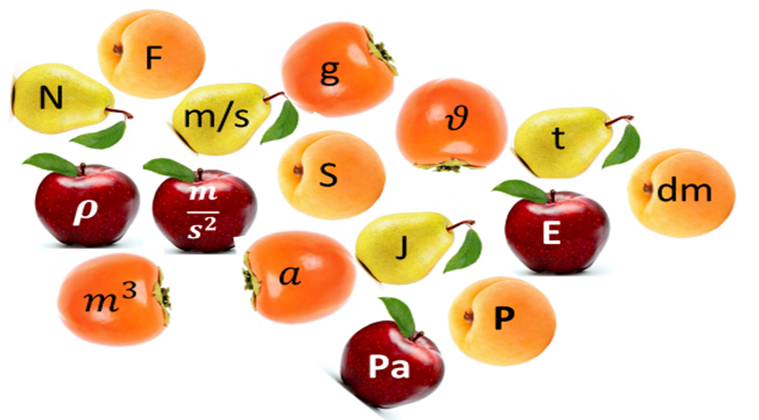 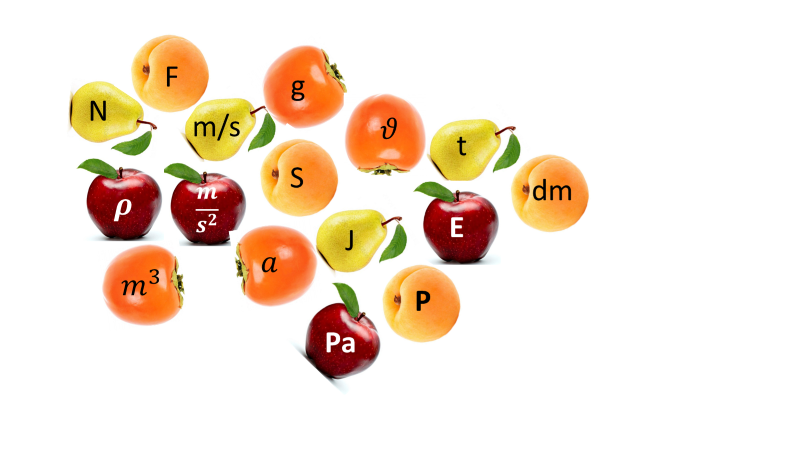 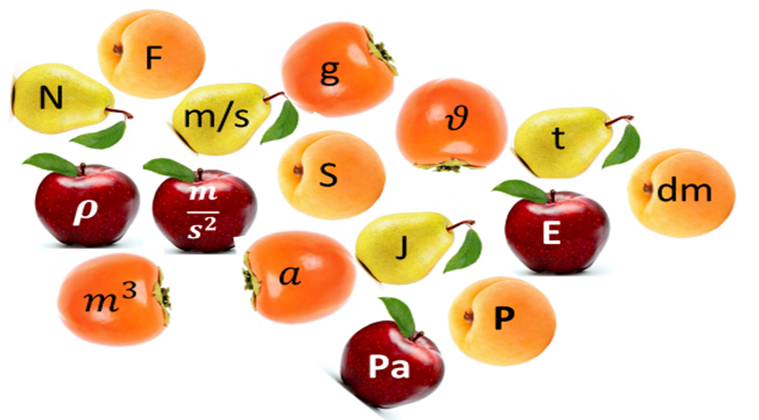 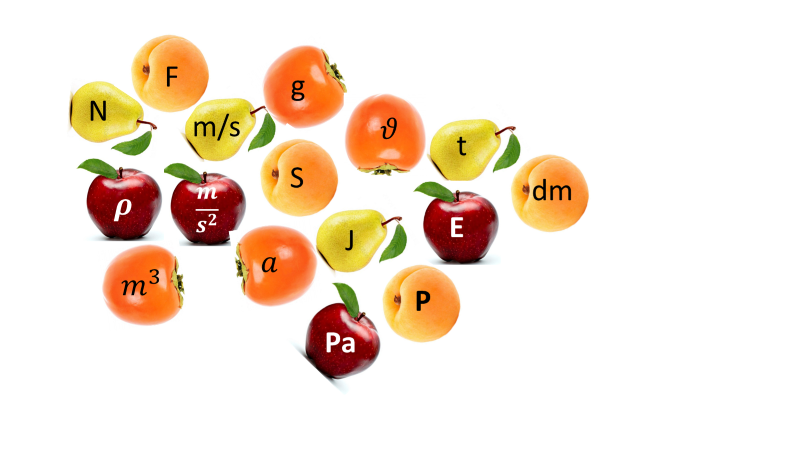 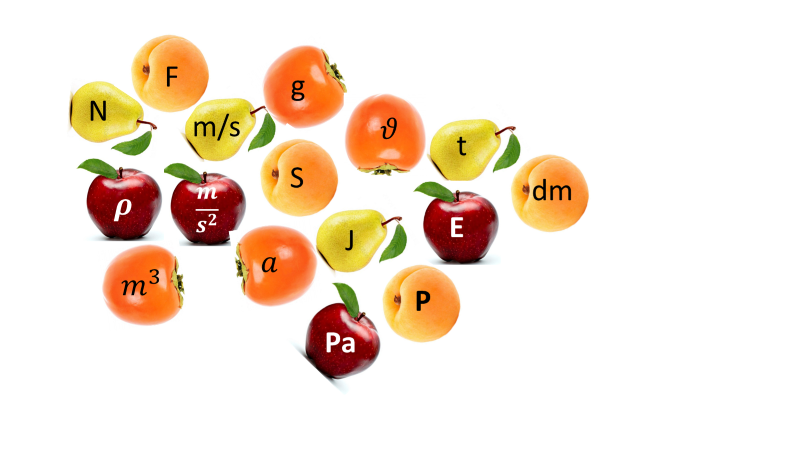 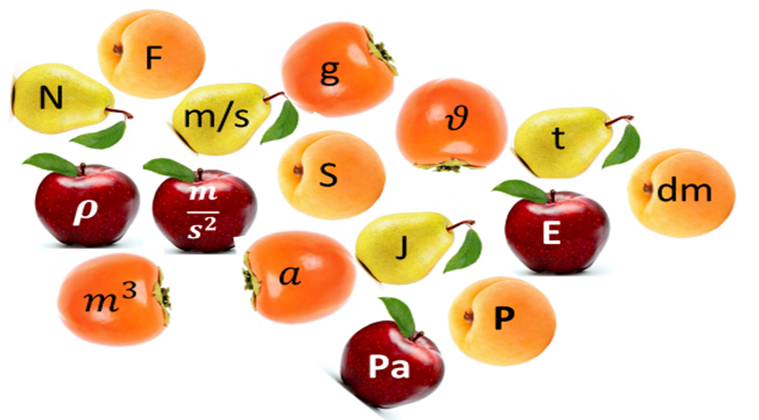 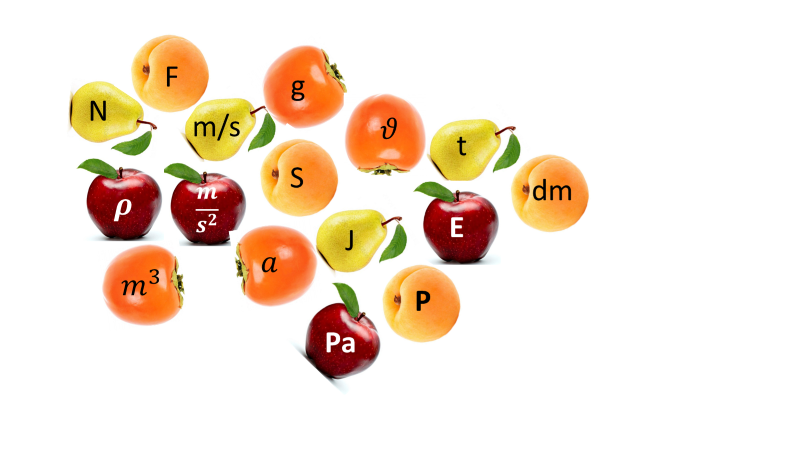 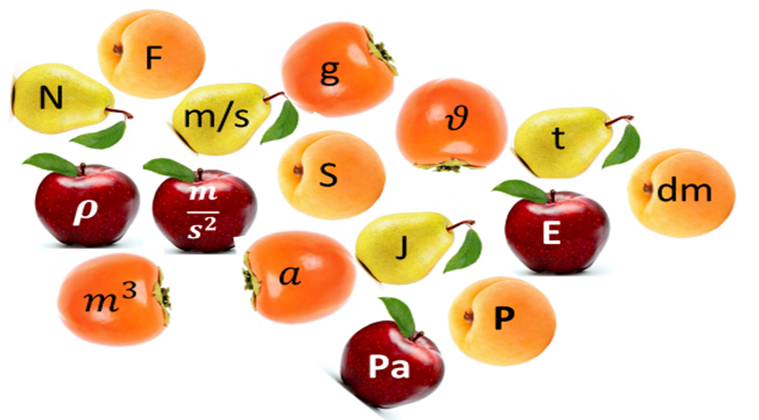 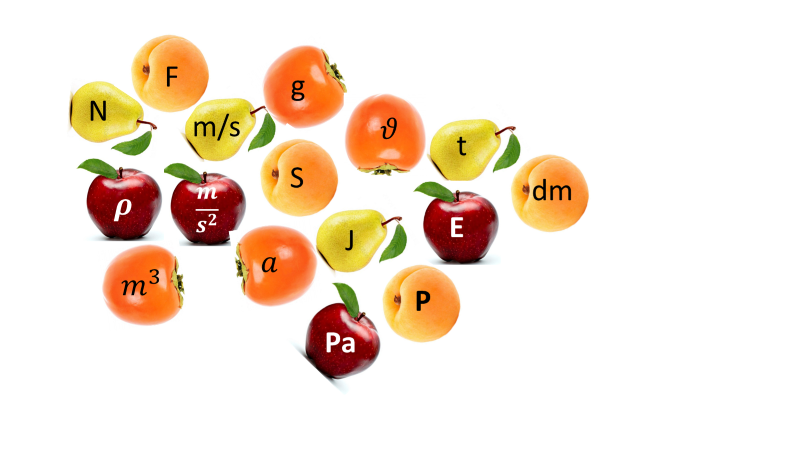 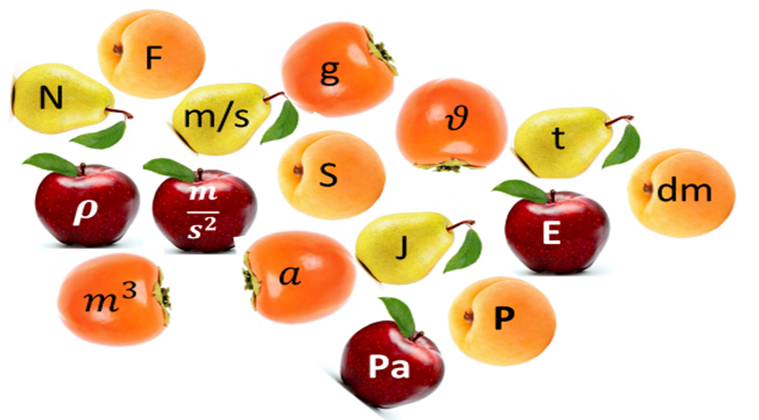 JISMLARNING TUSHISHI
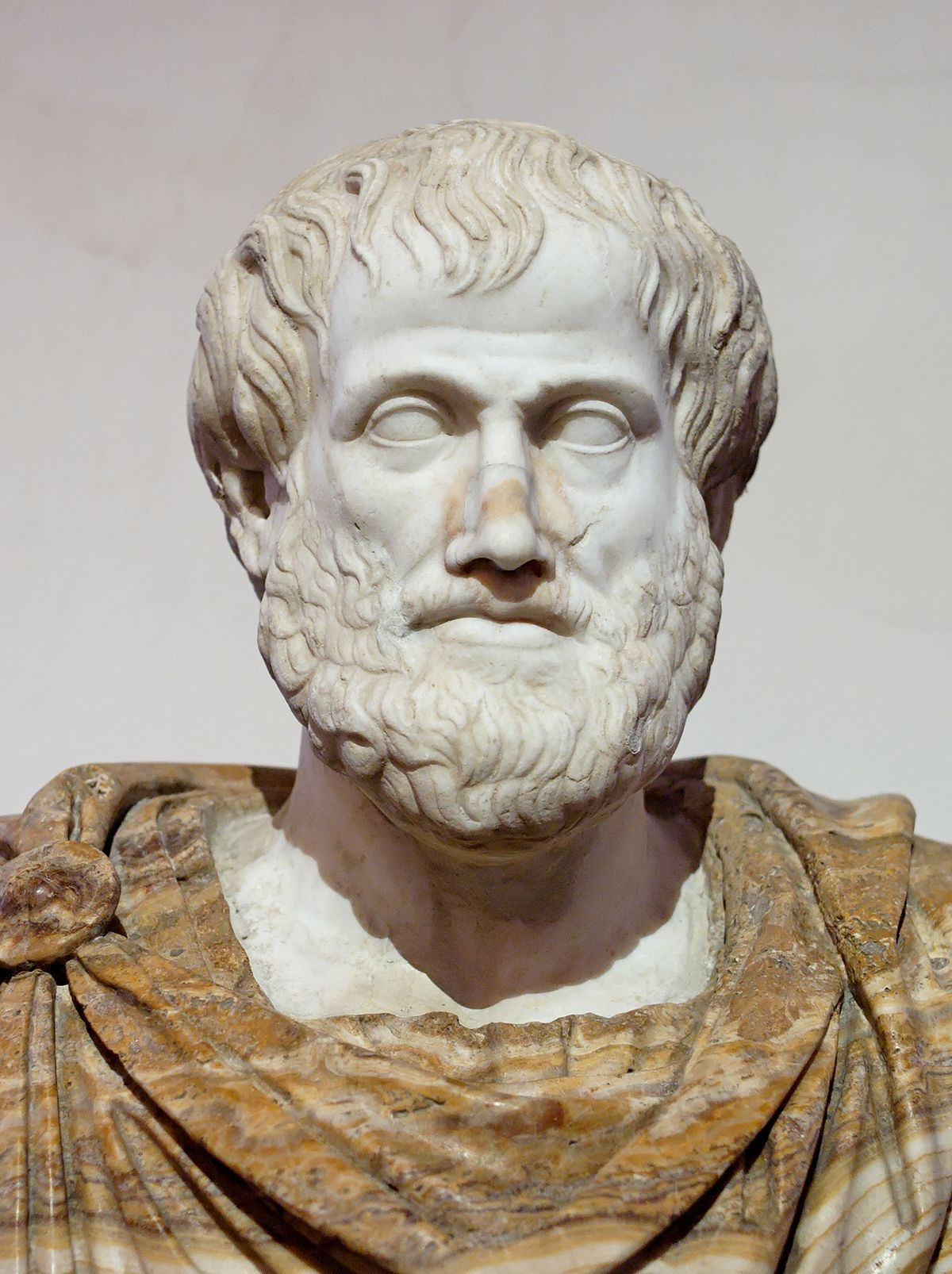 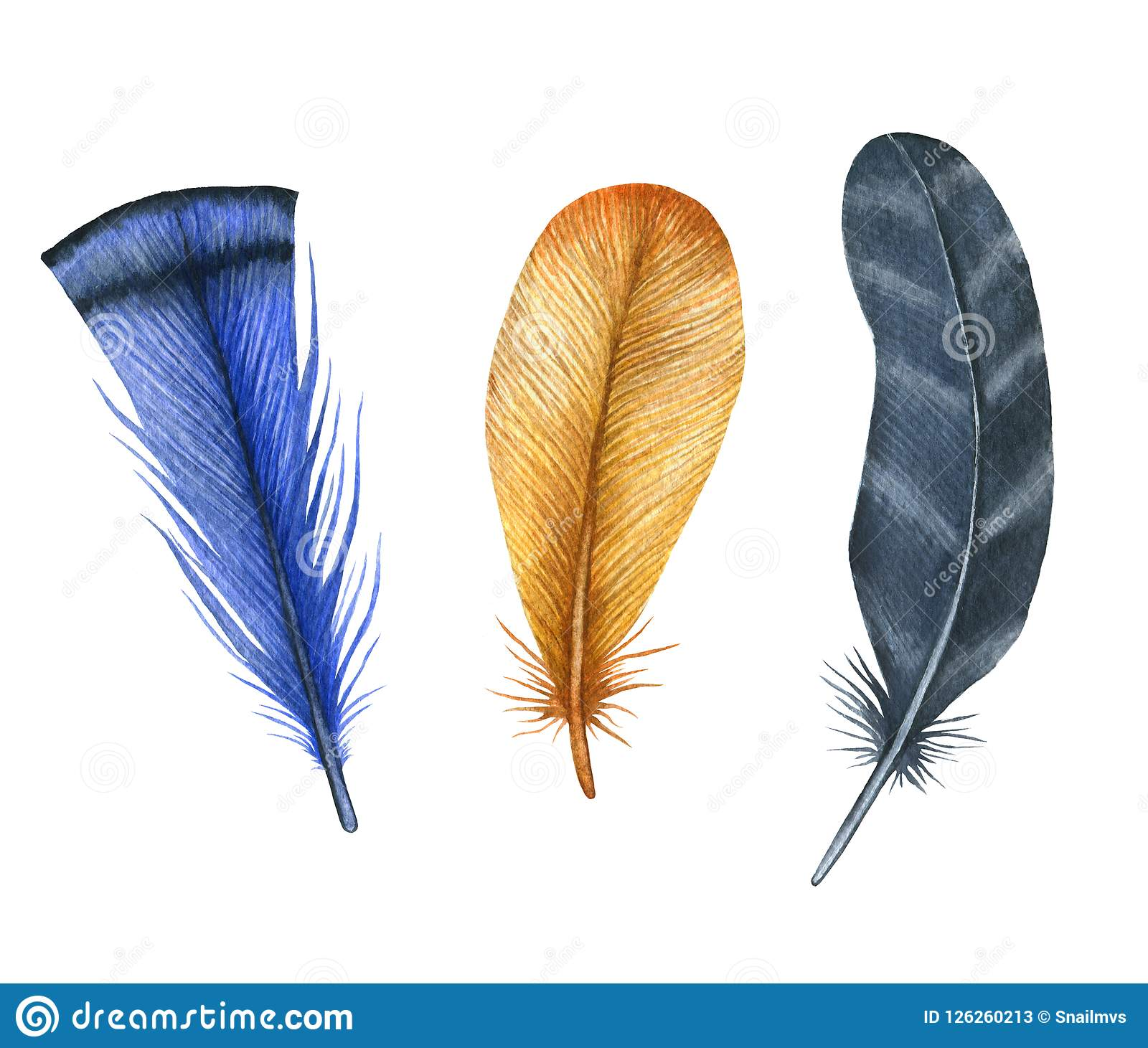 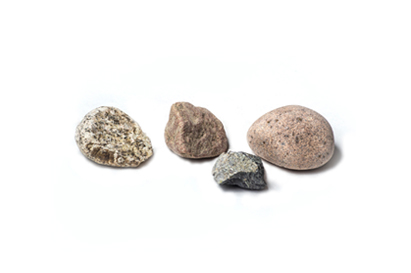 JISMLARNING TUSHISHI
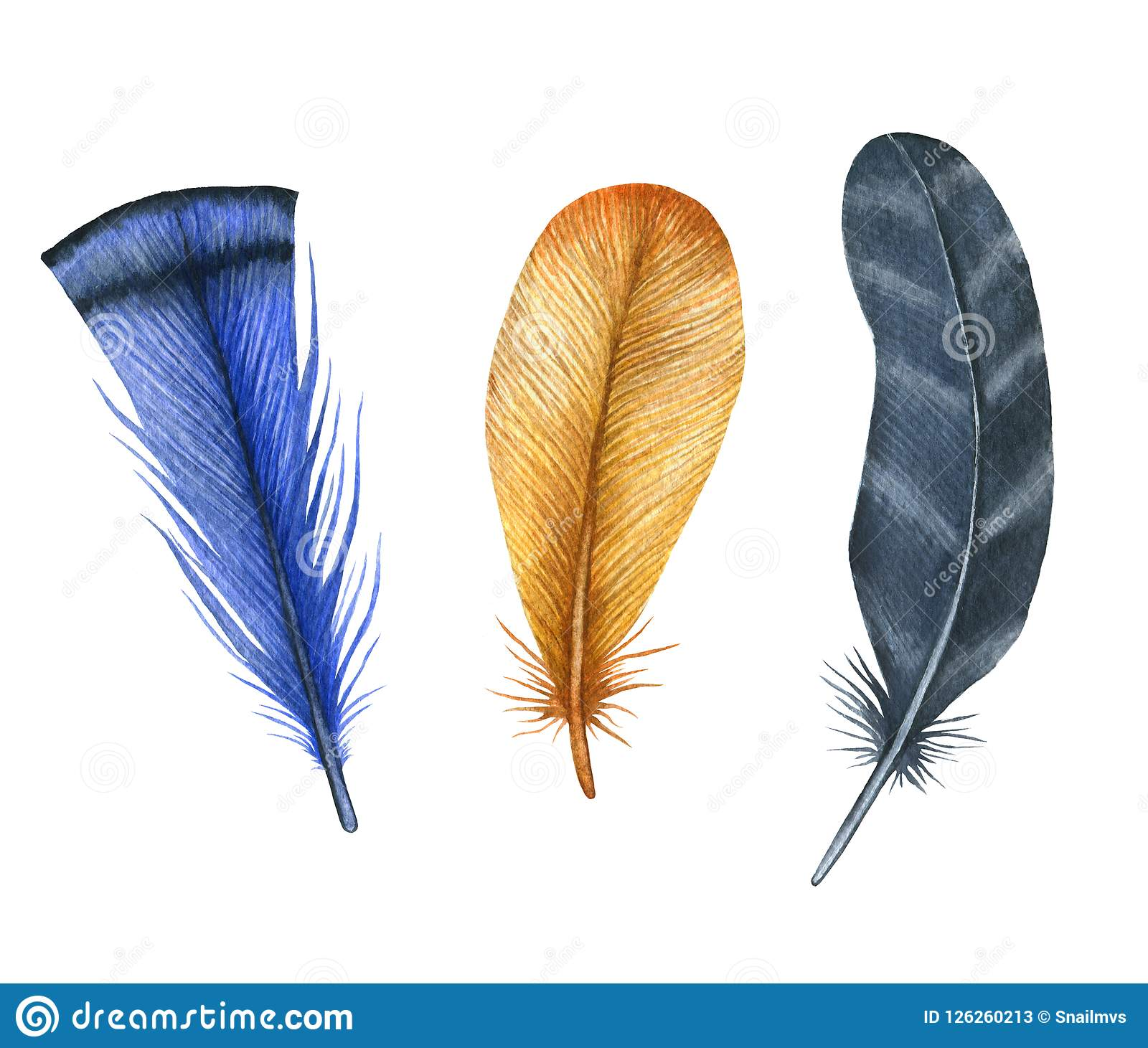 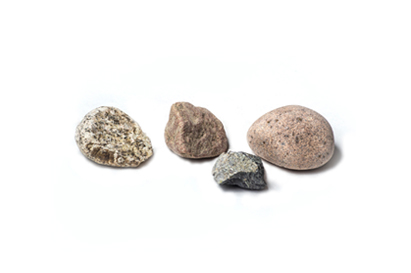 Bu ta’limot qariyb 2000 yil davomida to‘g‘ri deb kelindi.
JISMLARNING ERKIN TUSHISHI
Italiyalik olim Galileo Galileyning XVI asr oxirida o‘tkazgan tajribalaridan keyingina Aristotelning fikrlari noto‘g‘ri ekanligi isbotlandi.
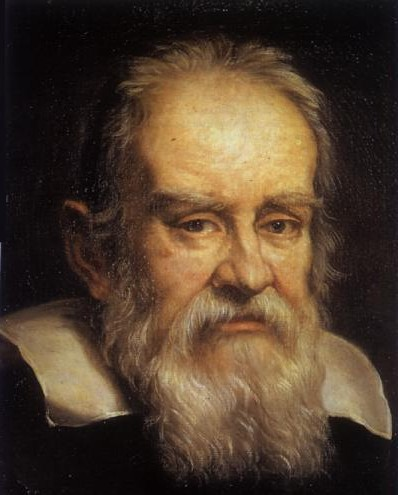 JISMLARNING TUSHISHI
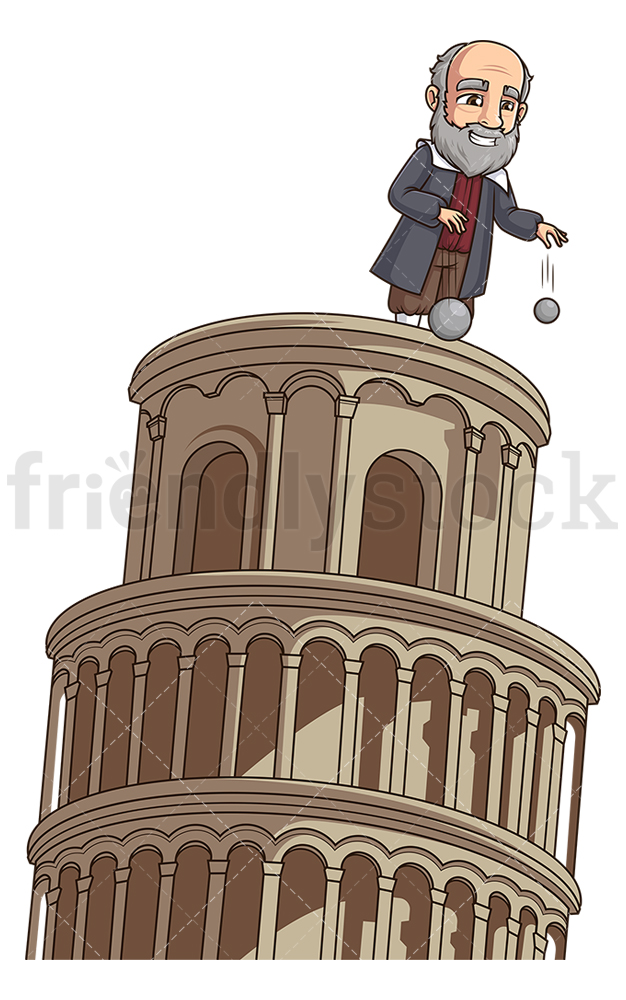 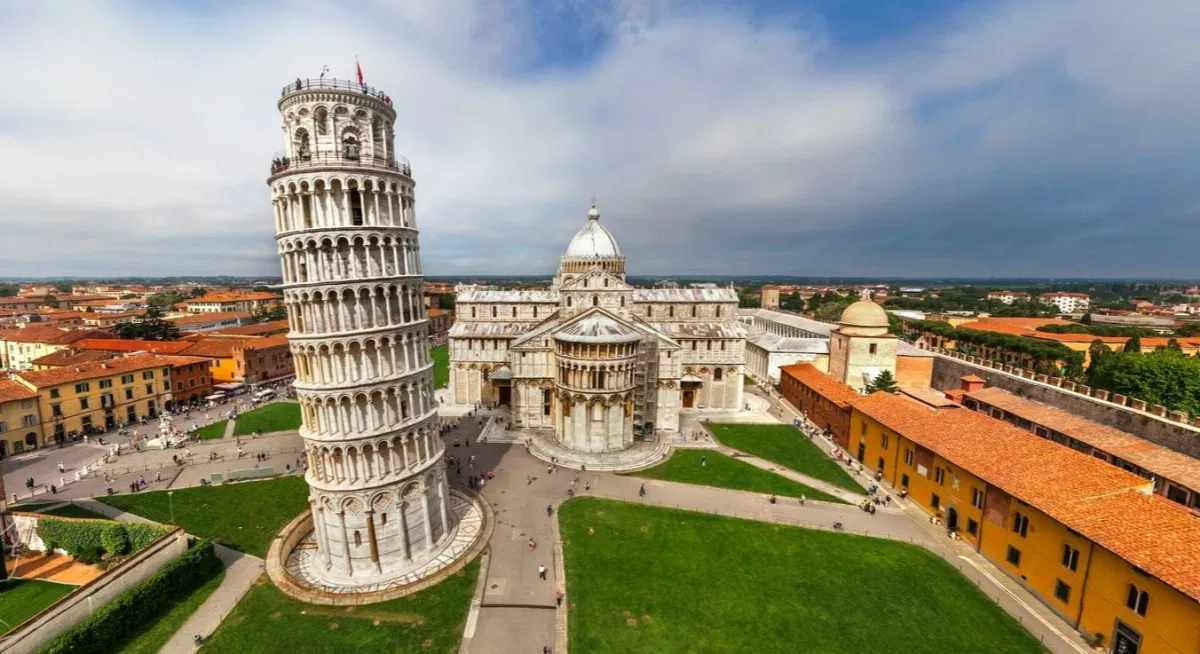 Piza minorasi
JISMLARNING ERKIN TUSHISHI
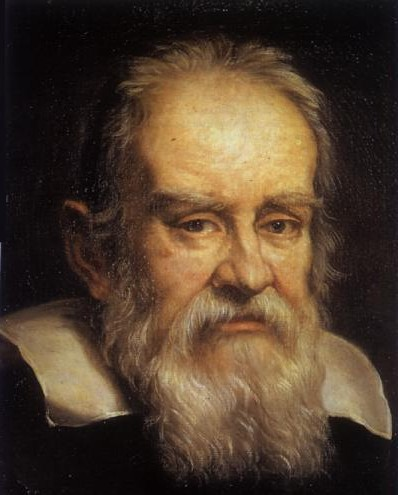 “Agar havoning qarshiligi bo‘lmasa  bir vaqtda tashlangan po‘lat sharcha va yengil qush pati minoradan bir vaqtda tushadi”.
JISMLARNING TUSHISHI
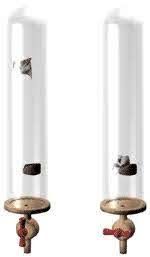 Havosi so‘rib olingan
ESLAB QOLING!
Jismning havosiz joyda faqat Yerning tortishishi ta’siridagi Yer tomon harakati erkin tushish deb ataladi.
ESLAB QOLING!
Jismning erkin tushishi to‘g‘ri chiziqli tekis o‘zgaruvchan harakatga yaqqol misol bo‘ladi.
ESLAB QOLING!
ESLAB QOLING!
Erkin tushish tezlanishi qutbda:
Erkin tushish tezlanishi ekvatorda:
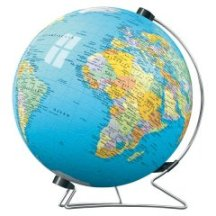 ESLAB QOLING!
Erkin tushish tezlanishi vektor kattalik bo‘lib, u har doim pastga tik yo‘nalgan bo‘ladi.
ESLAB QOLING!
1. Erkin tushayotgan jismning t vaqtdagi tezligi:
2. Erkin tushayotgan jismning o‘rtacha  tezligi:
ESLAB QOLING!
3. Erkin tushayotgan jismning tushish balandligi:
Masalalar yechish
Masala yechish namunasi
Formulasi:
Berilgan:
t = 5 s
125 m
50 m/s
Mustaqil bajarish uchun topshiriqlar:
1. Ikkita bir xil tosh bir xil balandlikdan birin-ketin qo‘yib yuborilsa, tushish davomida ular orasidagi masofa o‘zgaradimi? Nima sababdan? 
2. Biror balandlikdan boshlag‘ich tezliksiz tashlangan  jism 5 s da yerga tushdi. U qanday balandlikdan tashlangan?